Hydrogen source for HAICU
Reza, Qianqian, Taka
HAICU presentation 
December 2023
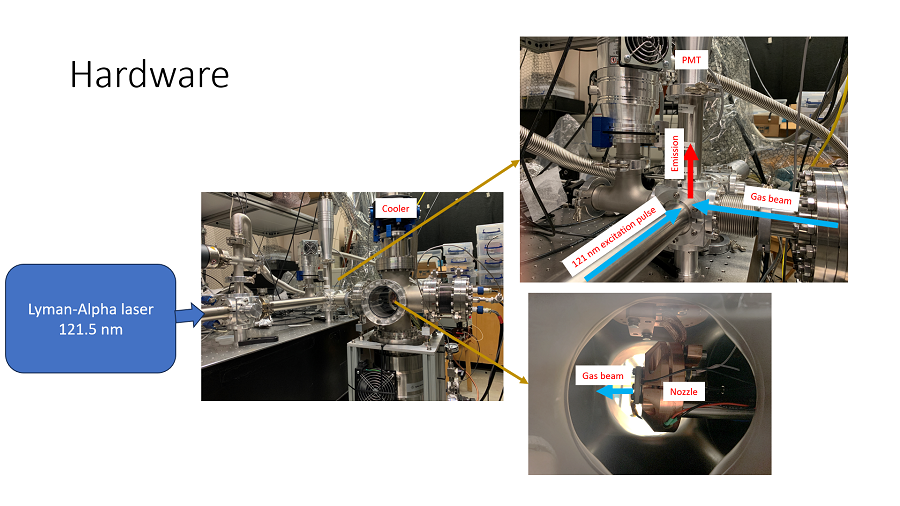 Previous results
Wavemeter accuracy : 50MHz at 730m = 300MHz at 121 nm
Frequency scan
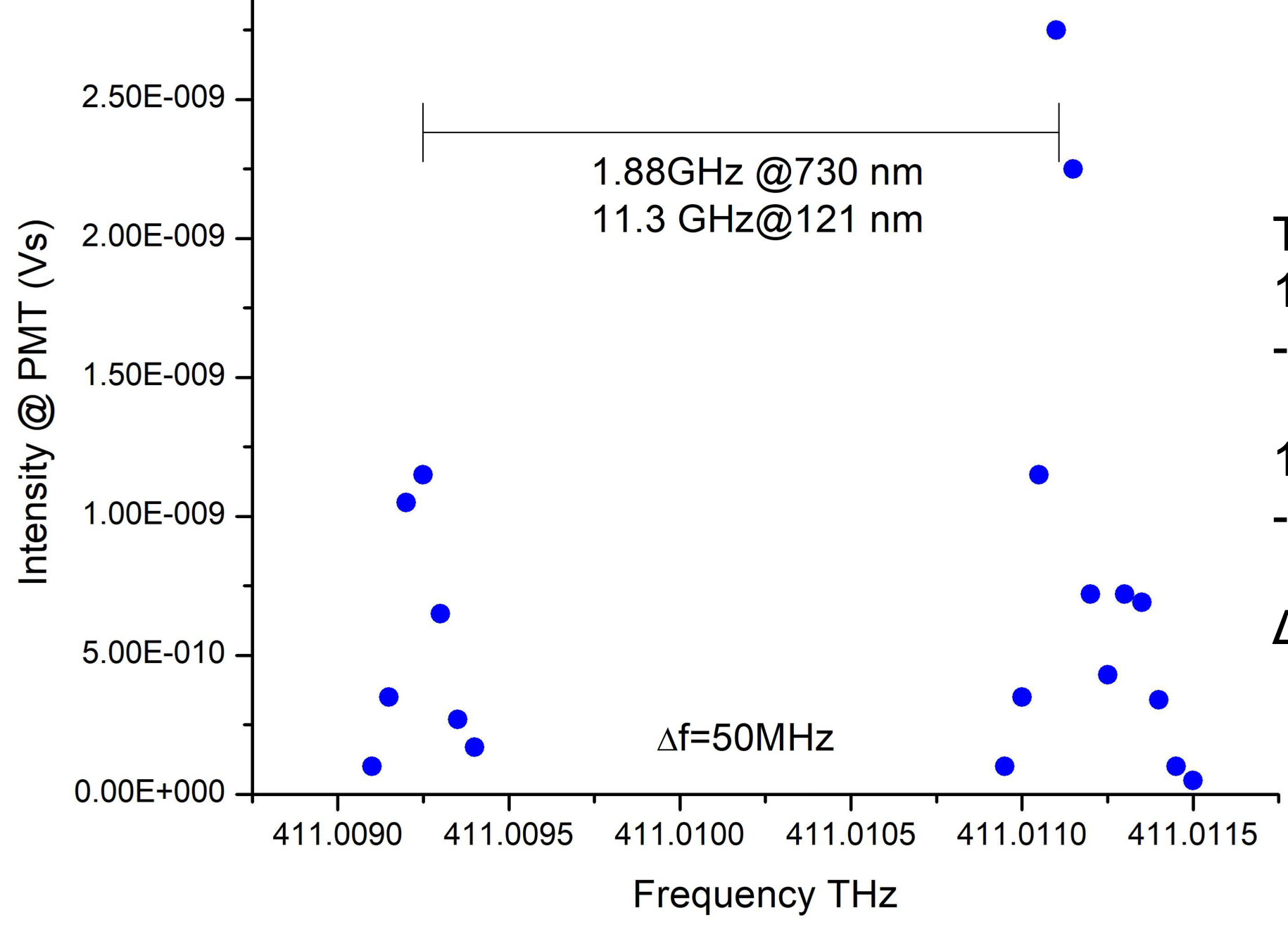 11.3 GHz
2P(F=2,1) →1S(F=1,0)
2P3/2
2P1/2→1S
2P3/2→1S
10969.04153 MHz
800 MHz width ~
2P(F=1,0) →1S(F=1,0)
2P1/2
at 730 nm
⸗
⸗
⸗
⸗
2P3/2(F=2,1)→1S(F=1)
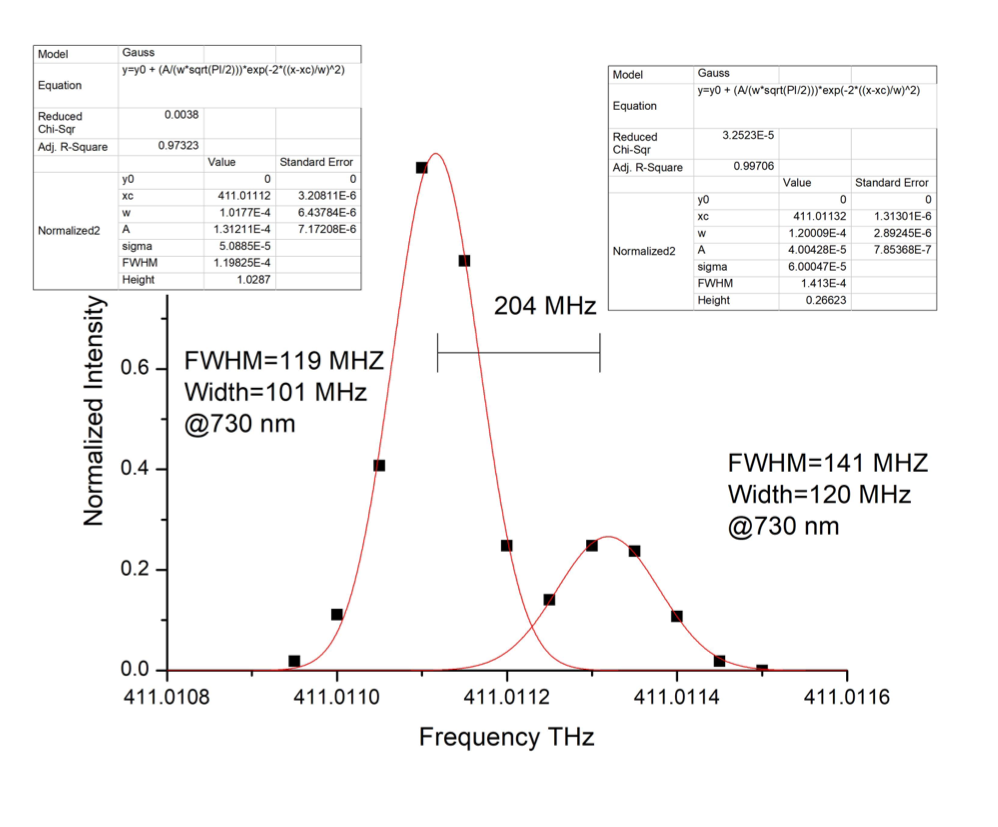 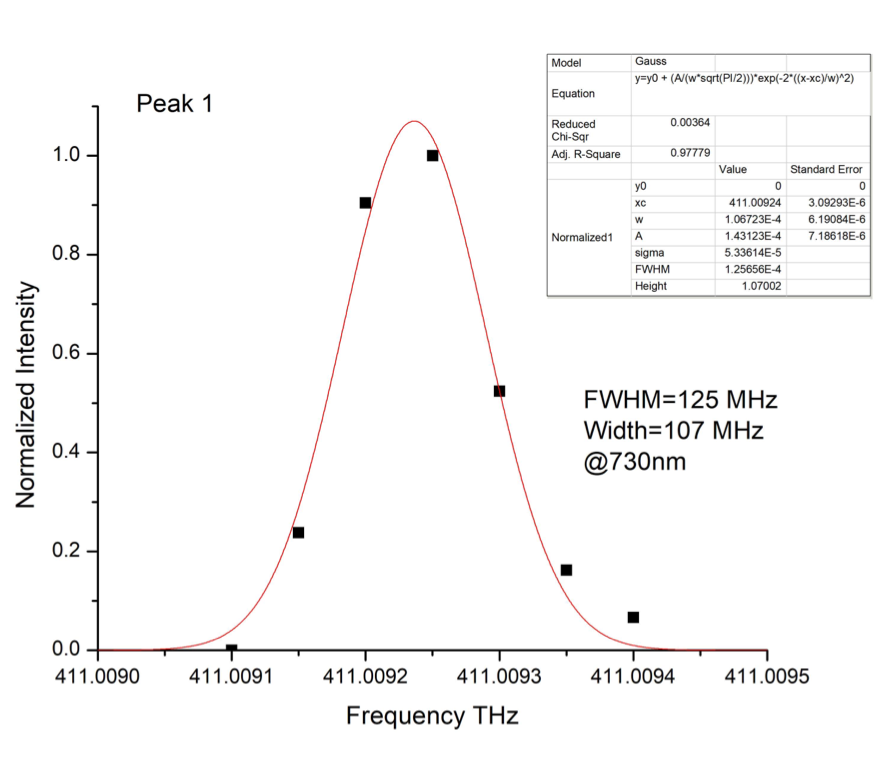 1.2 GHz
1S F=1
2P3/2(F=1)→1S(F=0)
1420.4057 MHz
1S F=0
FWHM 720 MHz @121nm
FWHM 750 MHz @121nm
FWHM 850 MHz @121nm
Cooled Pure H2
Cooled gas beam results in relative lower velocity (by 30% at 50K)
Gas discharge condition
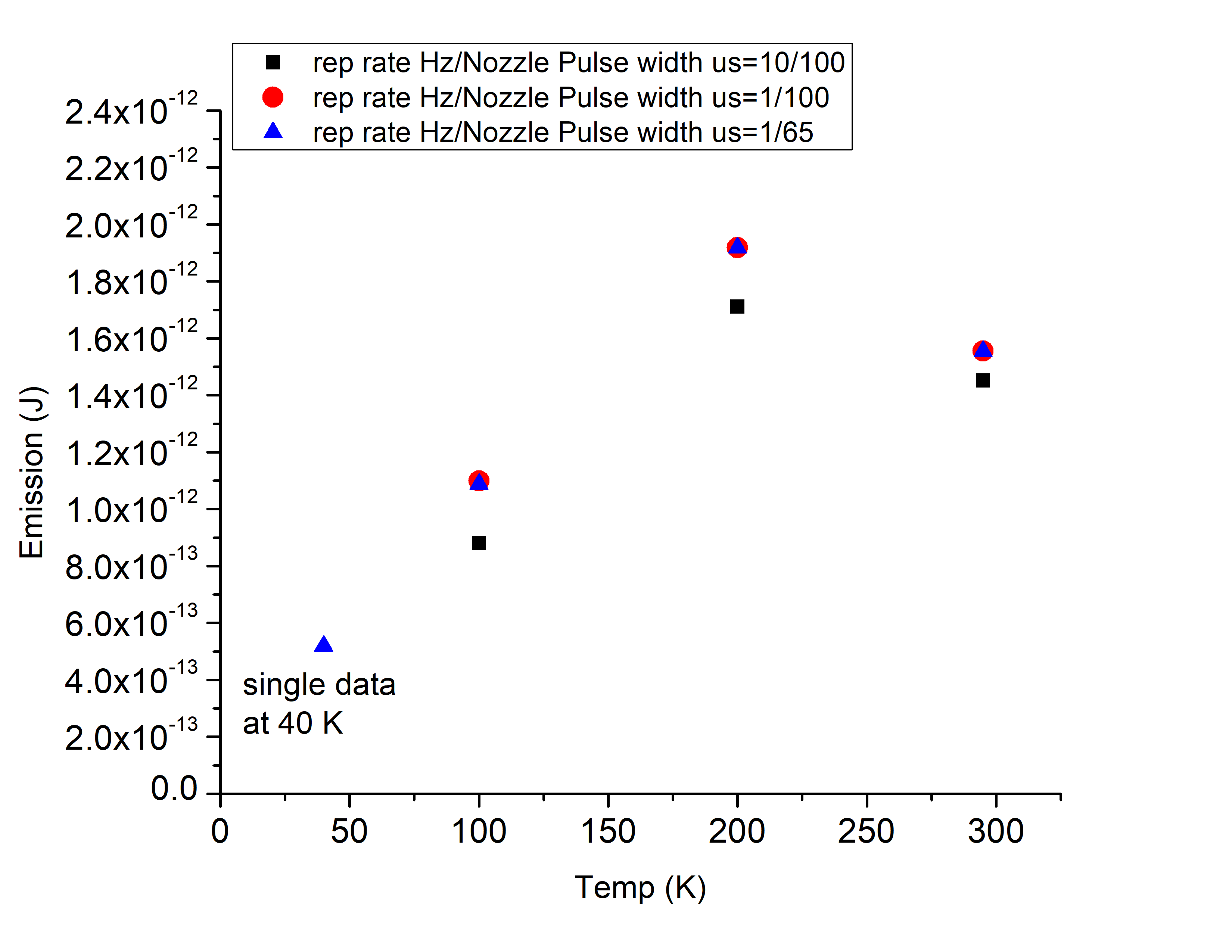 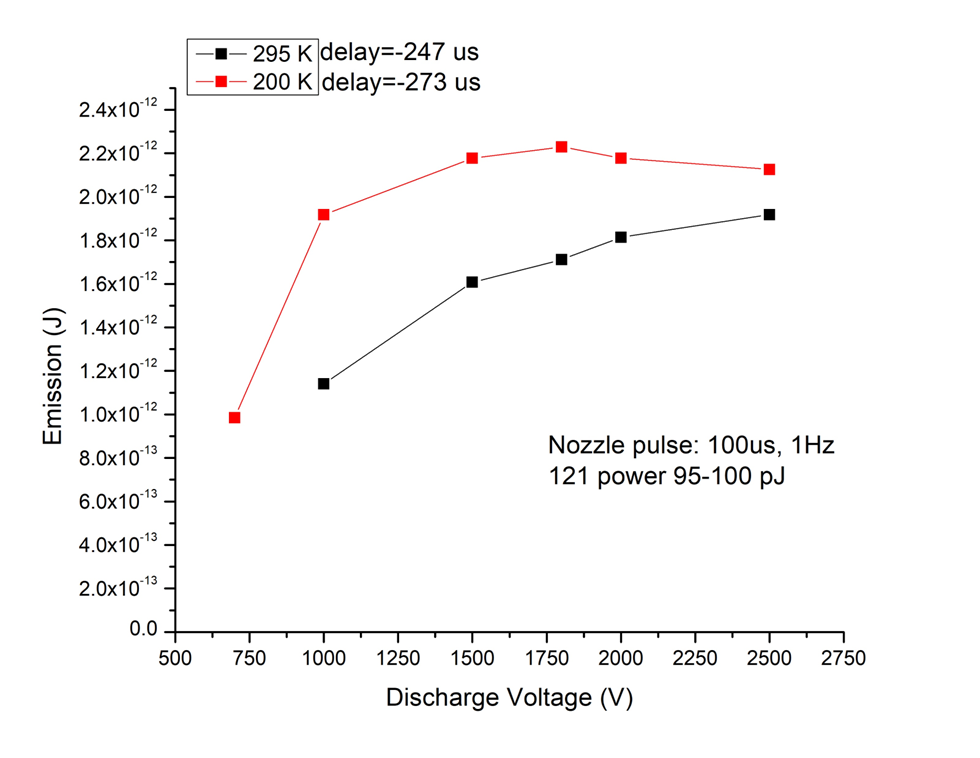 Current work: Gas mixing and cooling
Mixing H2 with some noble gases (Ar, He, Ne)
Find optimum condition for: 
“slower Velocity from the source <900m/s” and 
“Large emission signal”
Current work: Gas mixing and cooling
Current work: Gas mixing and cooling
30% Mix to pure ratios:
Intensity ratio at RT: 70%
Velocity reduction at RT: 60%
H2/Ne is promising
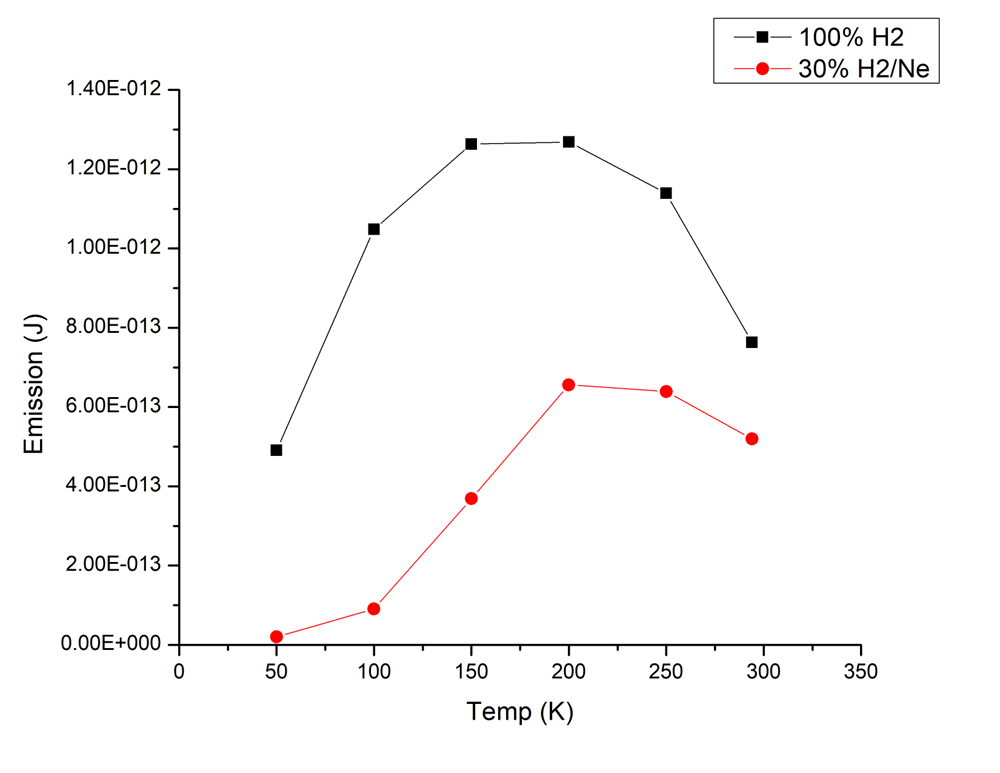 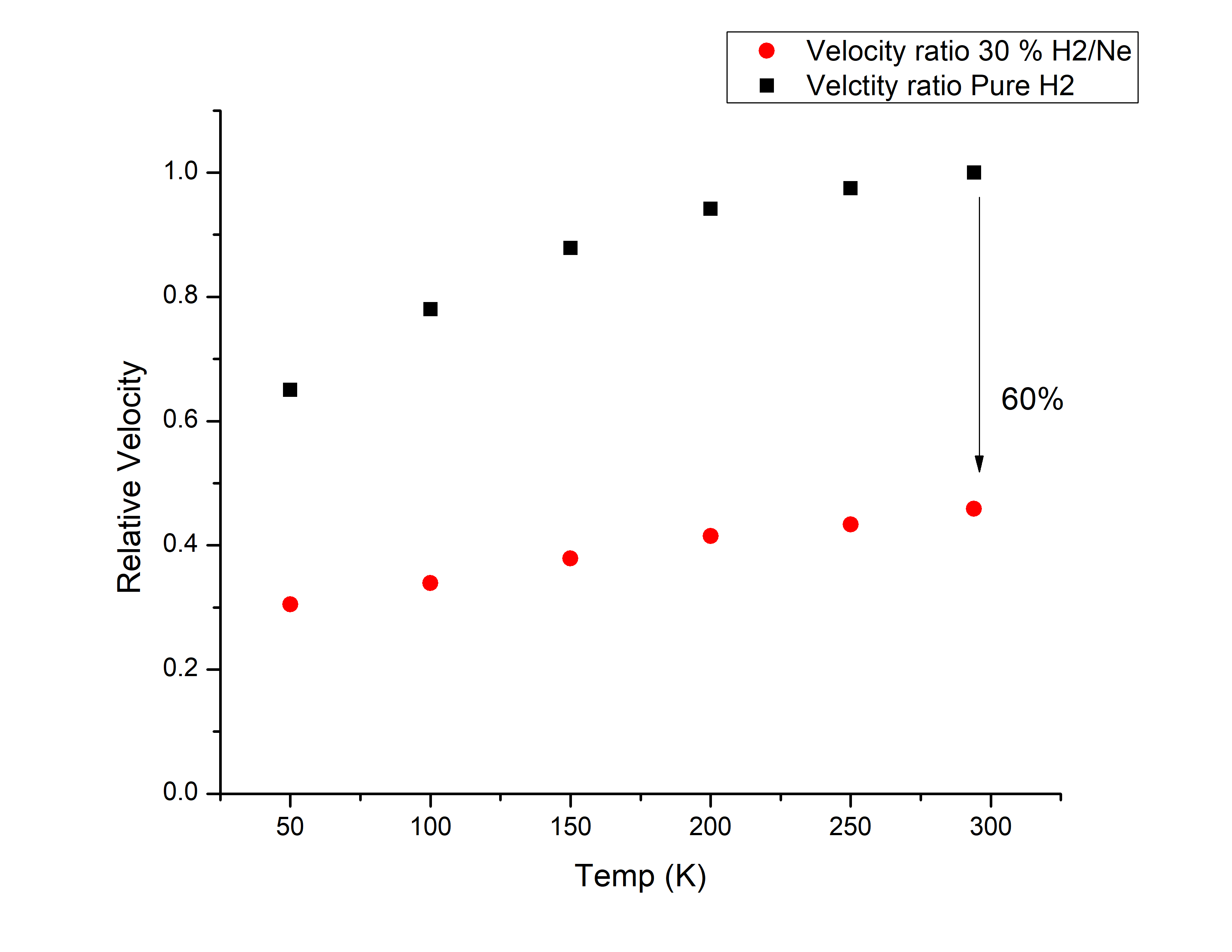 Expecting increasing emission intensity at colder temp.  larger chamber and better vacuum
Thank you
Appendix
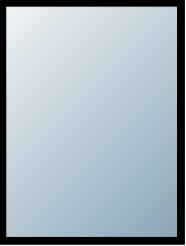 Frequencydoubling
Frequencytripling
1
2
3
4
6
7
8
9
5
10
11
12
13
14
PMT
Labelled version for reference
BBO
Collimating telescope
Optical isolator
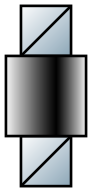 Seed Laser(729.4 nm)
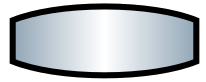 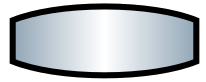 To lock system
HR/PTZ
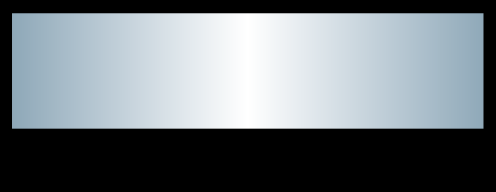 Intracavity telescope
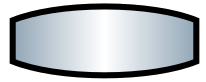 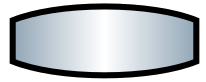 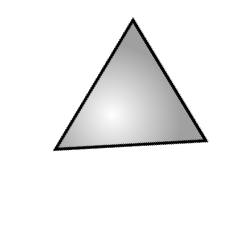 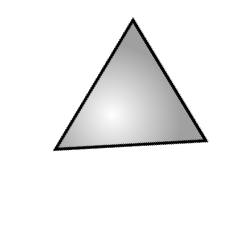 BSa
Ti:Sa
Ti:Sa
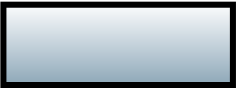 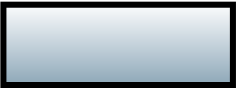 BSa
729.4 nm
OC
R=25%
T=75%
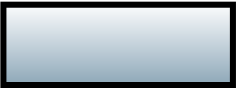 50/50 BS
50/50 BS
50/50 BS
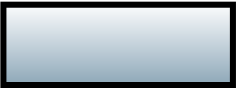 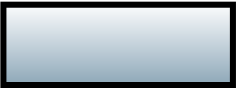 Pulsed Nd:YAG(532 nm, 10 Hz rep.)
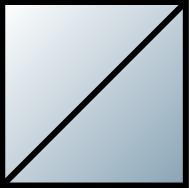 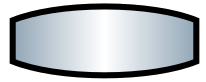 f=2 m
364.7 nm
Beam dump
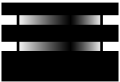 Pellin Broca 
Prism
PD to lock system
Vacuum line
THG cell
To scope
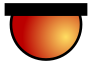 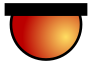 PD to FP
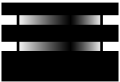 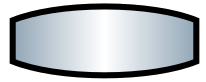 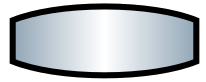 Kr/Ar
121.6 nm
364.7 nm
Bsa = beam sampler
Gas beam
PD = fast photodetector
FP = Fabry-Perot